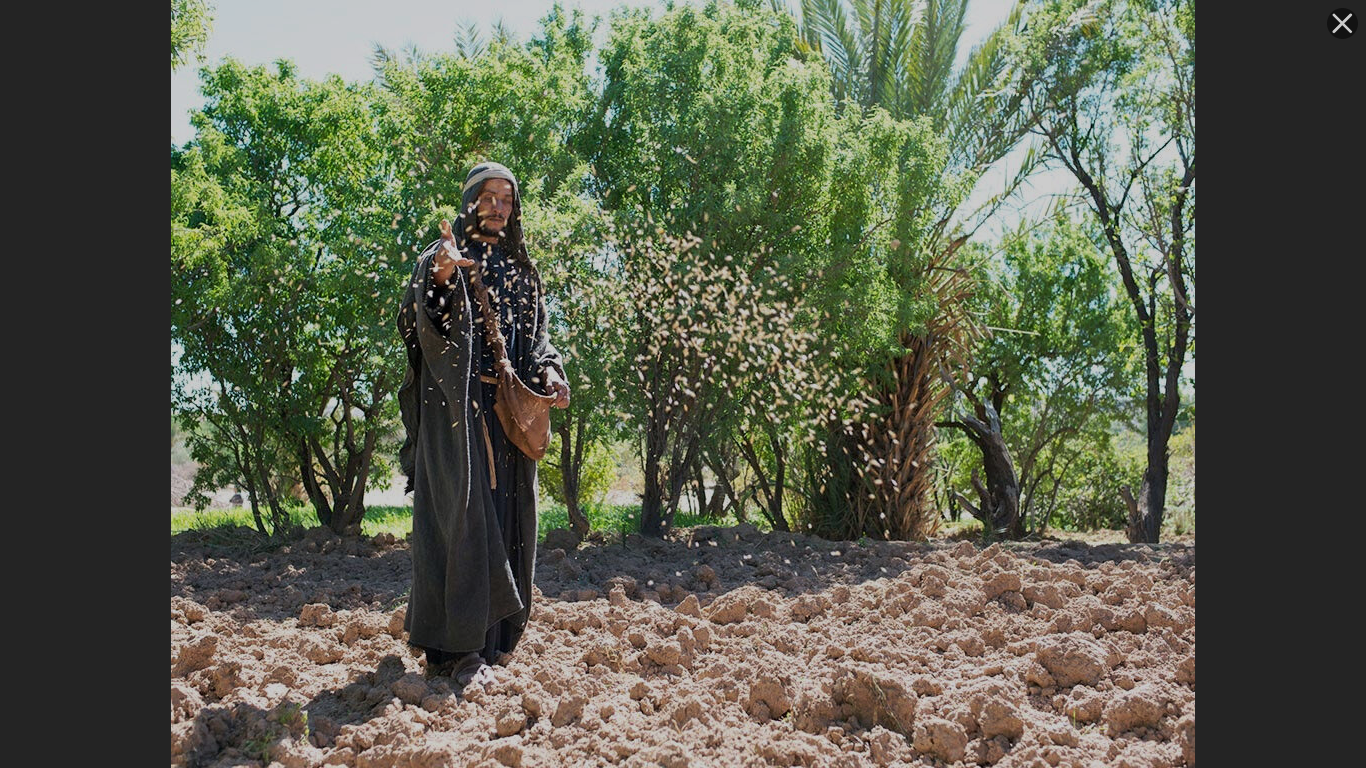 مثل الزارع
متى 13: 1-9، 18-23
مرقس 4: 1-9، 13-20
لوقا 8: 4-8، 11-15
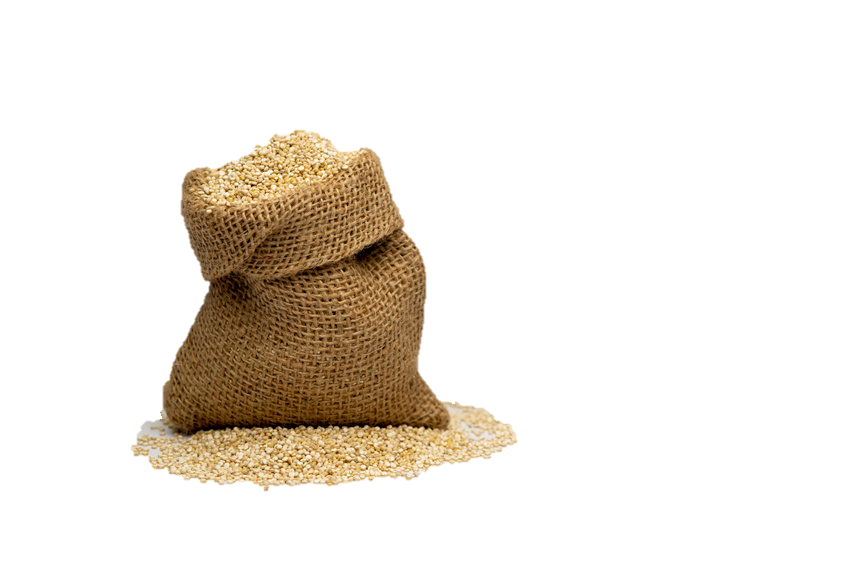 د. ديفيد مارتن • مؤسسة الدراسات اللاهوتية الأردنيةAmmanChurch.org • BibleStudyDownloads.org
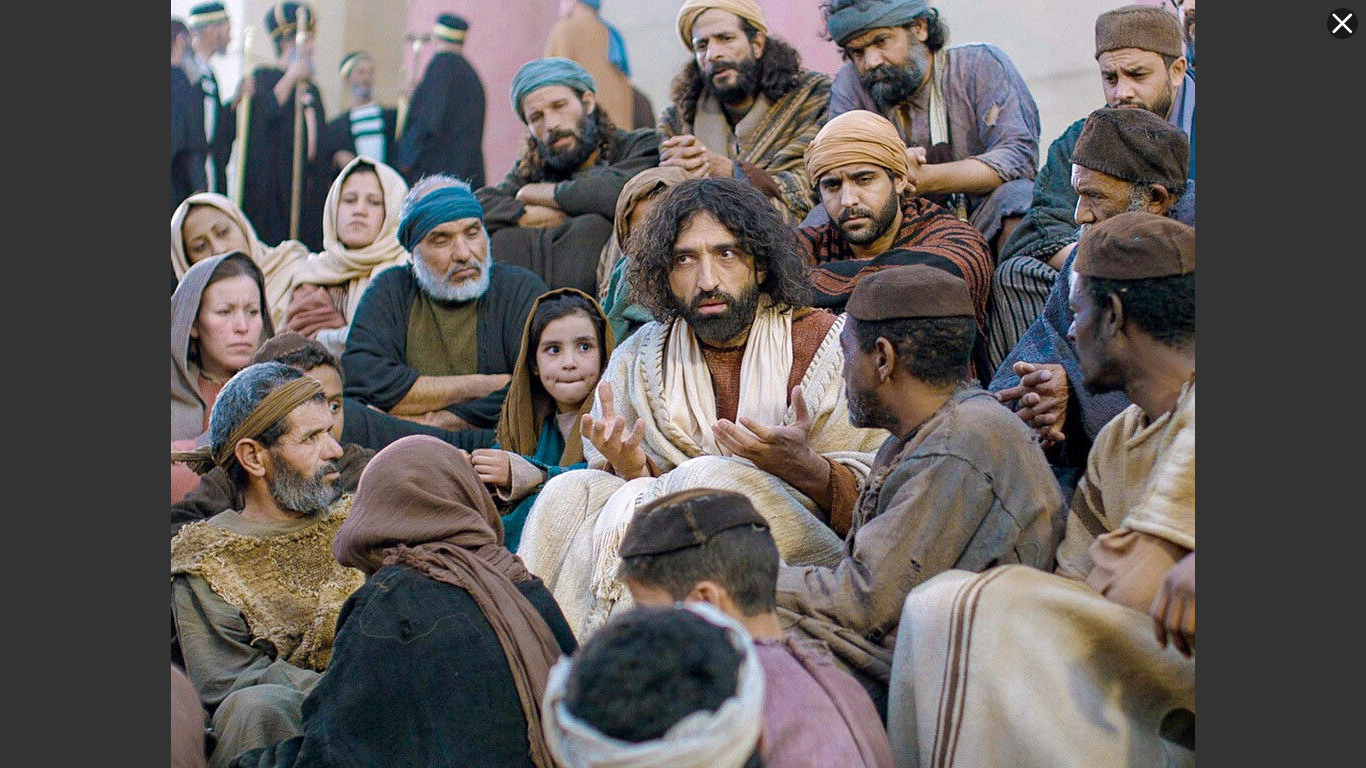 سياق المثل(لوقا 8: 1)
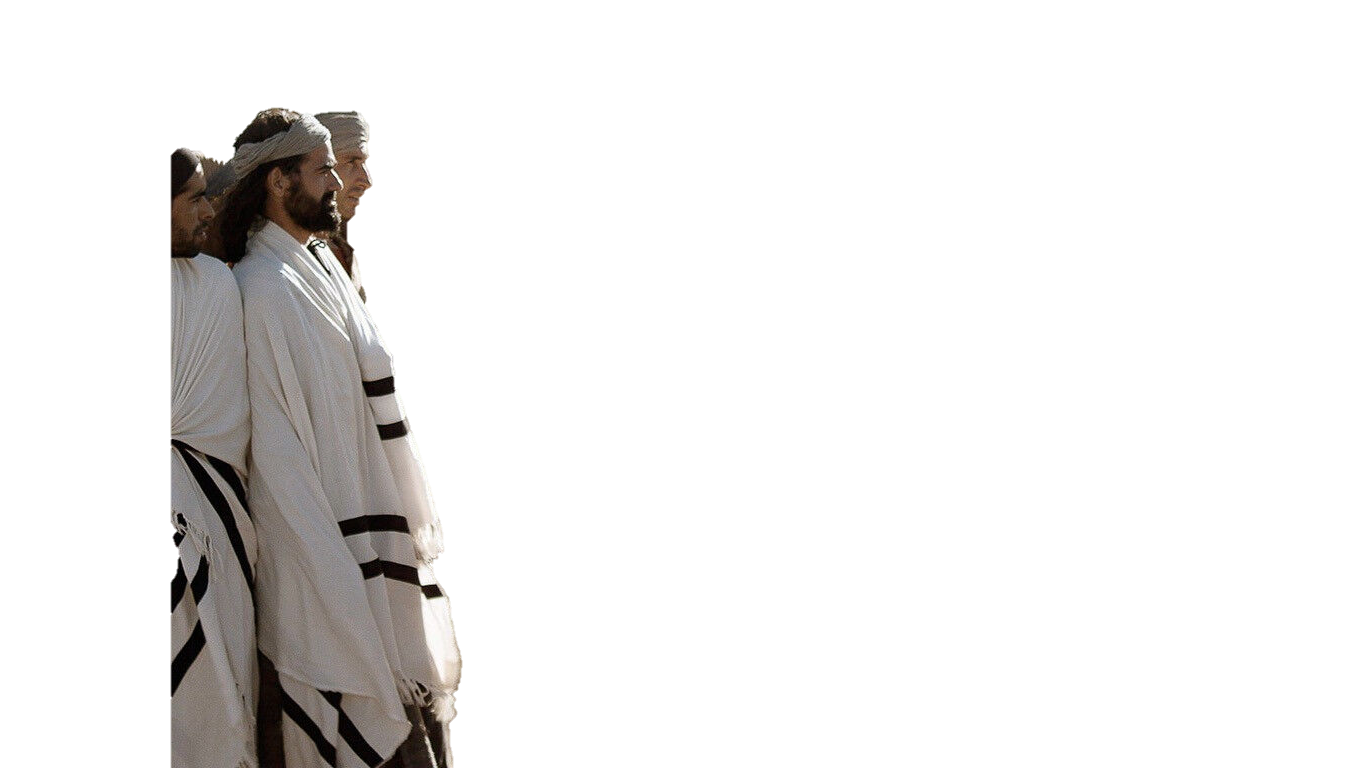 ردود الناس:
 لوقا 7: 16
لوقا 7: 50
 مرقس 3: 6
 مرقس 3: 22
الموضوع: لماذا كانت هناك ردود فعل متنوعة؟
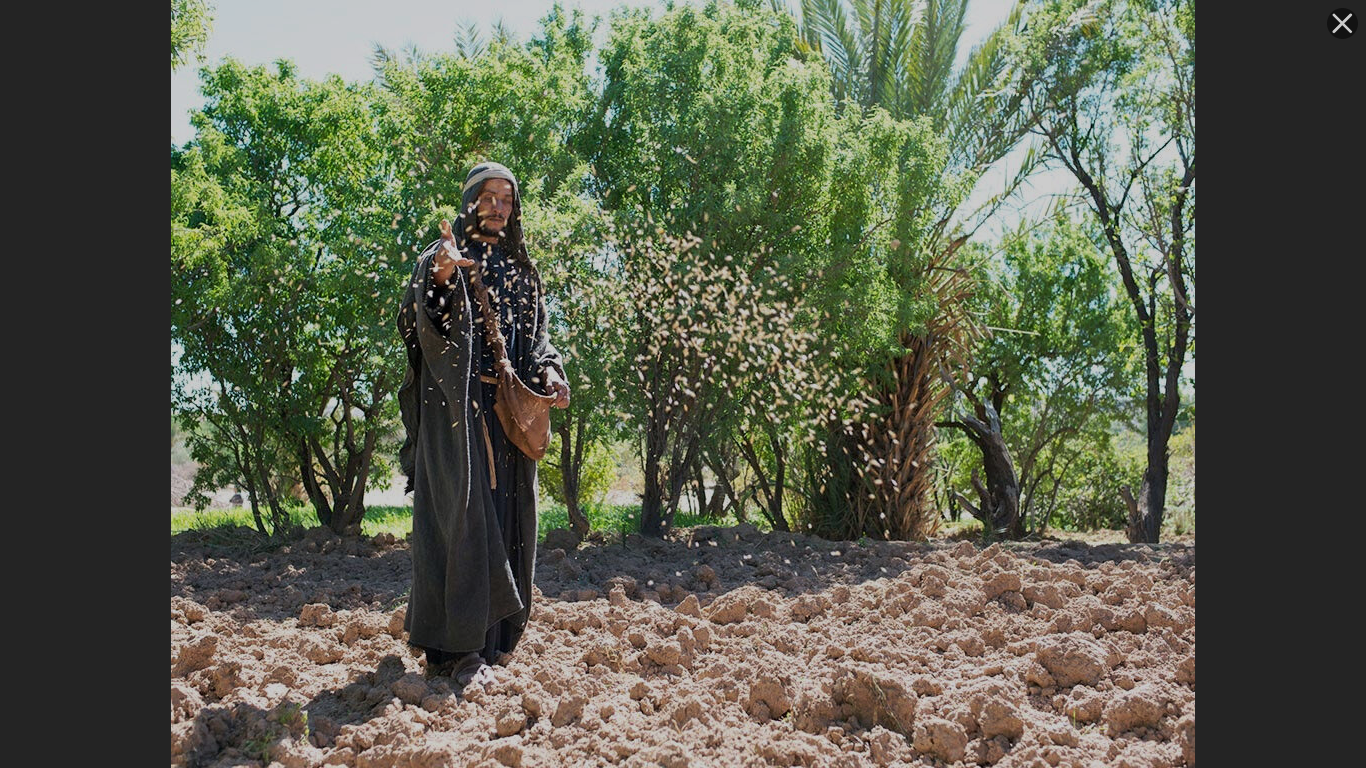 مثل الزارع
متى 13: 3-23، مرقس 4: 1-20، لوقا 8: 5-15
البذور
الزارع
الزرع
التربة
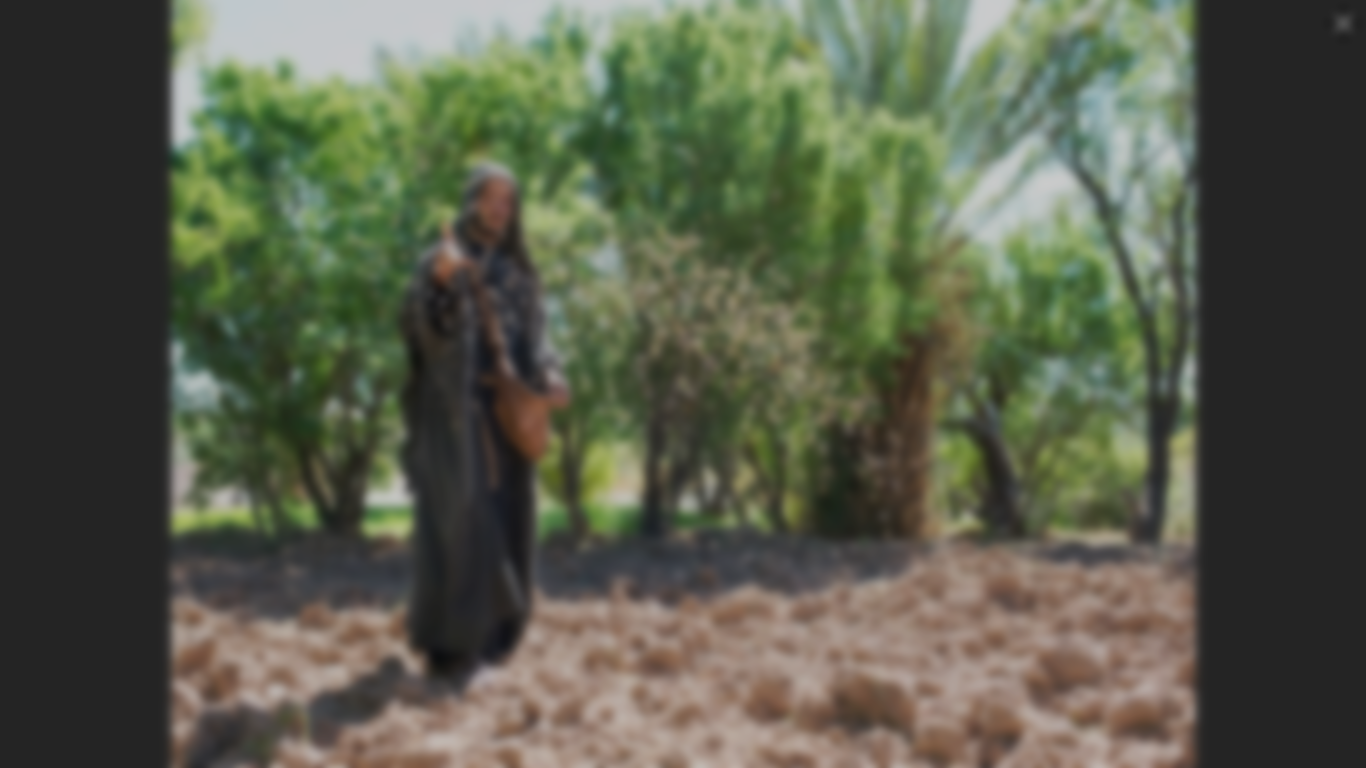 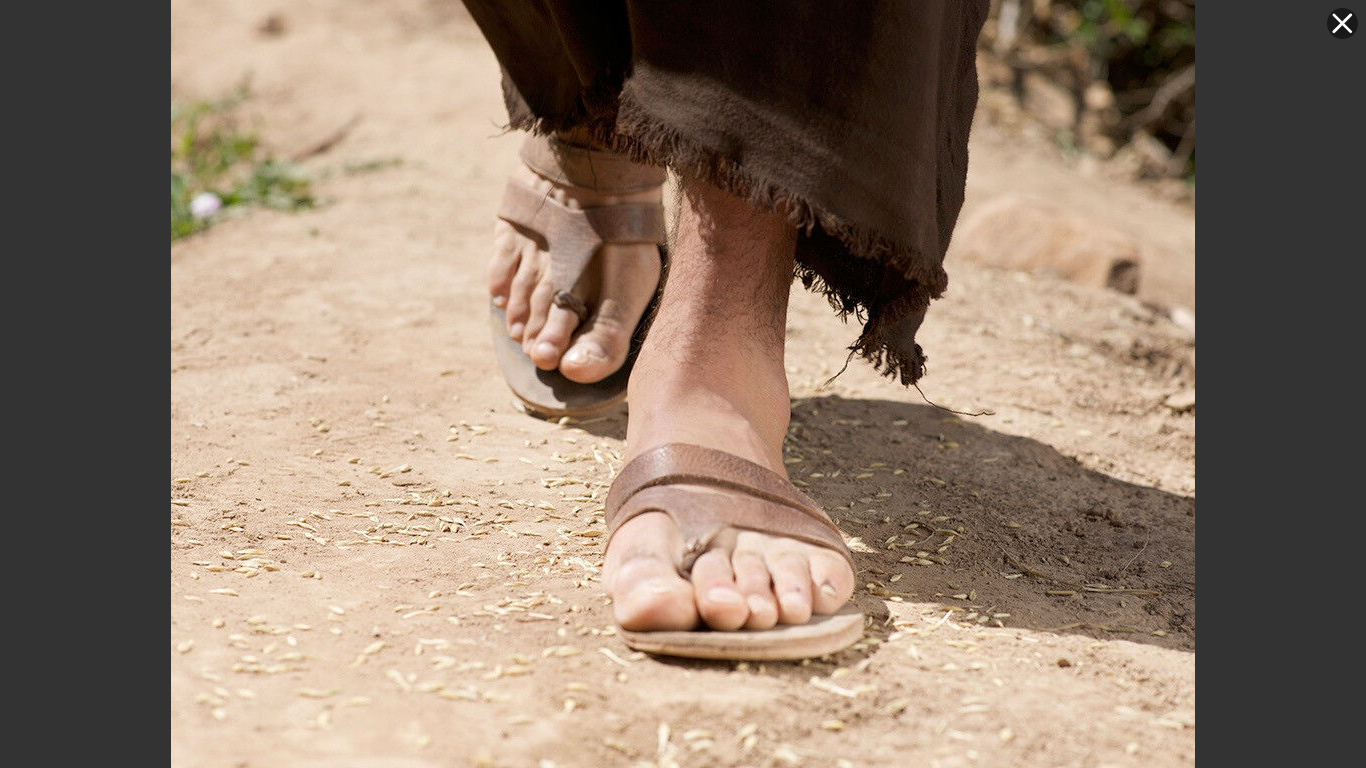 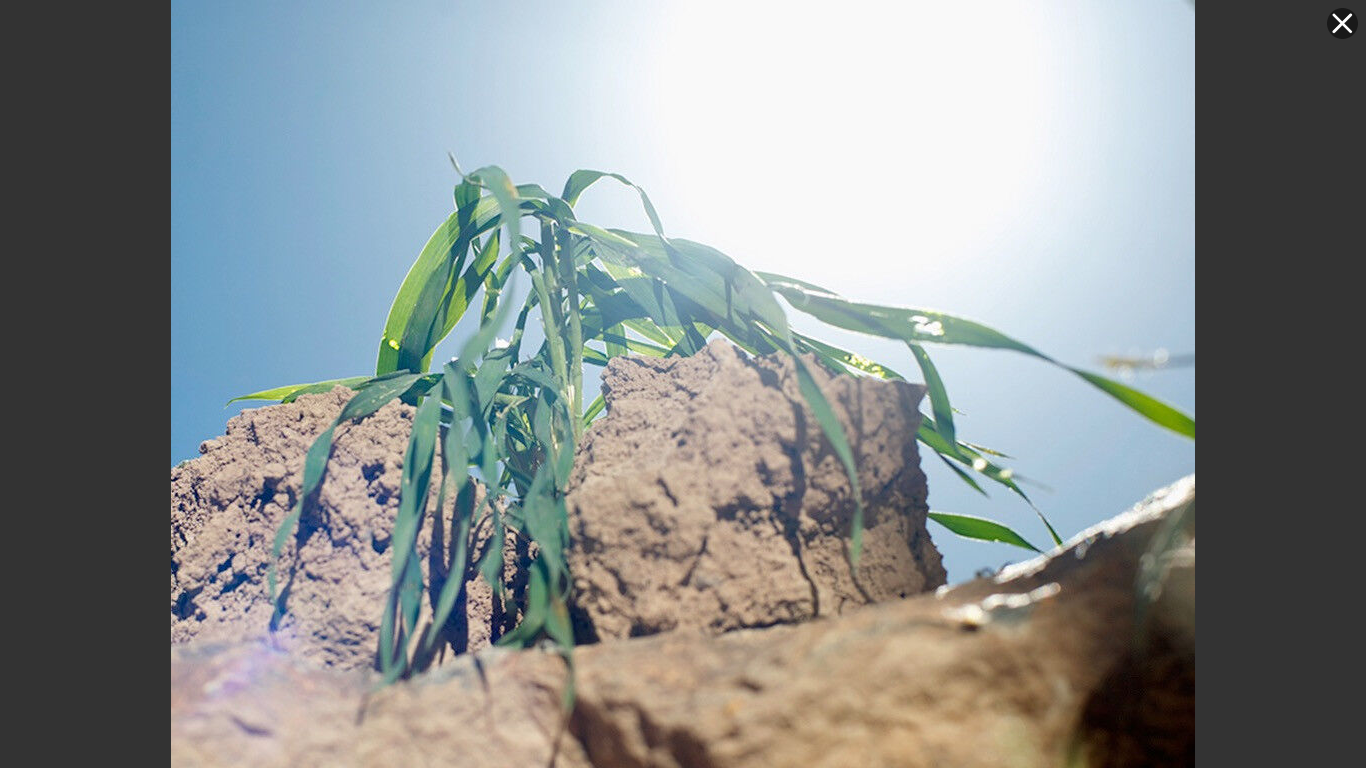 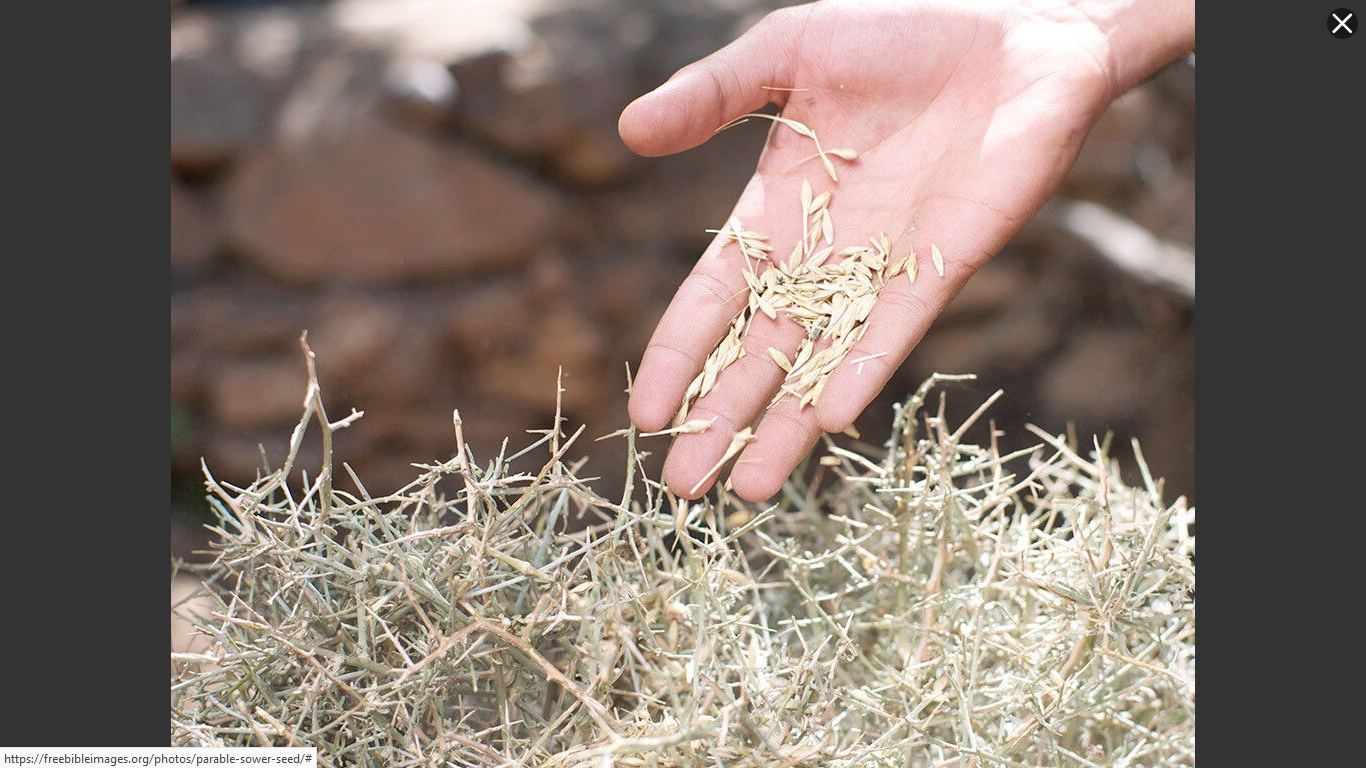 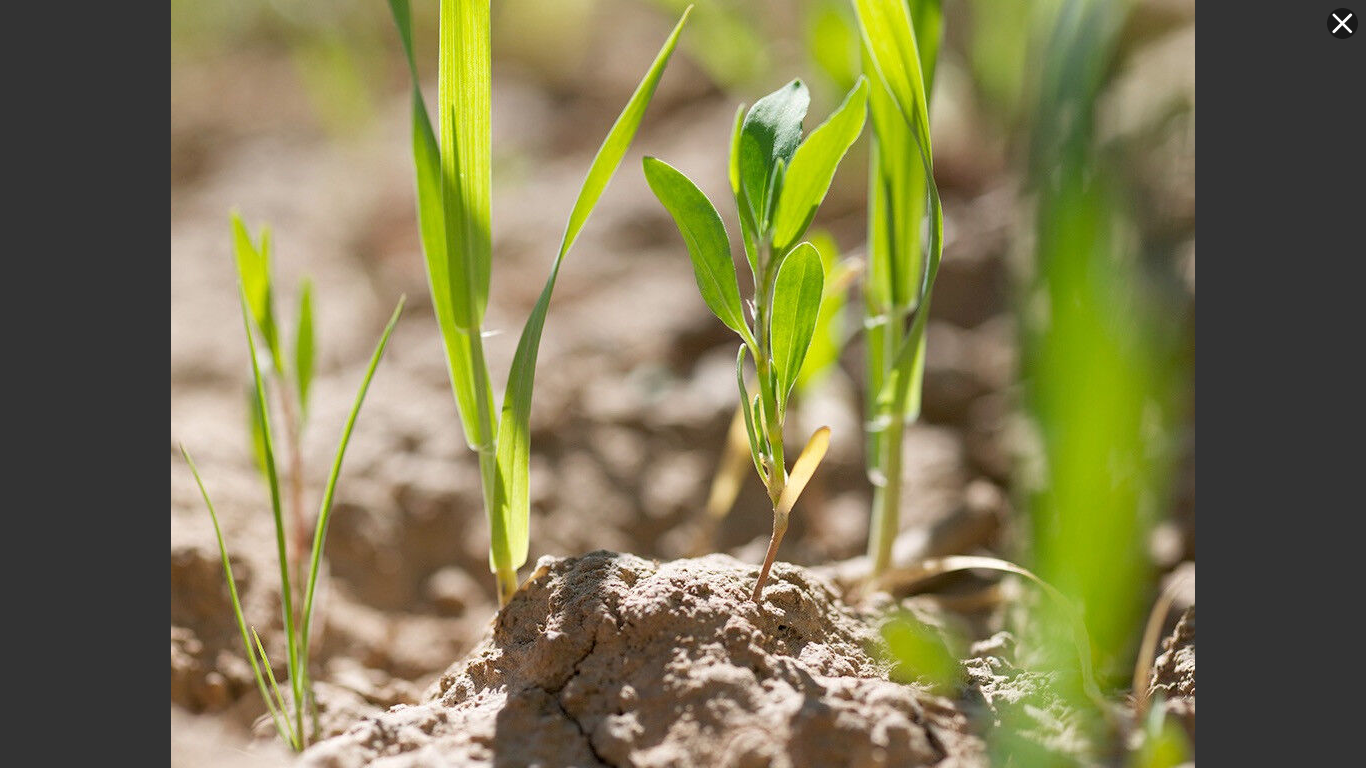 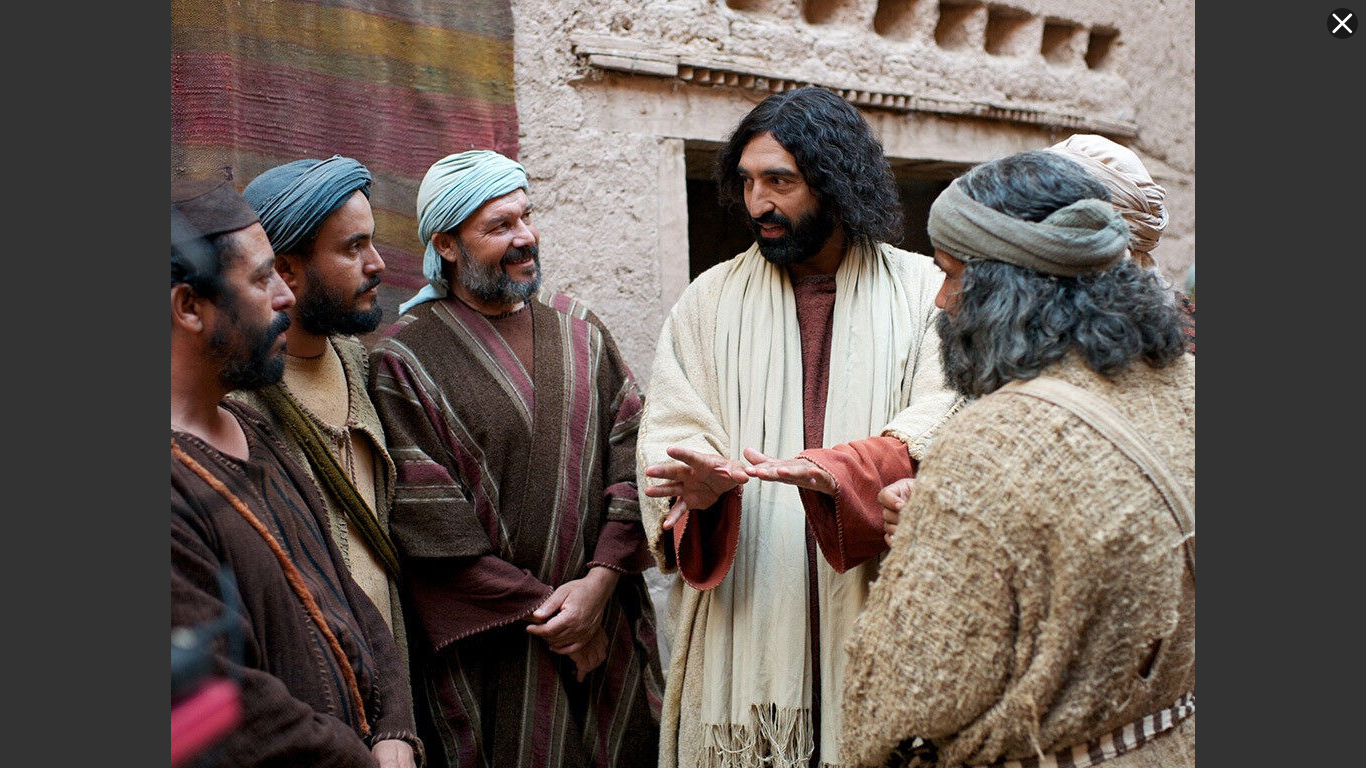 لوقا 8: 8ب-11أ
من له اذنان للسمع فليسمع
ما معنى هذا؟
لقد أعطي لكم أن تعرفوا اسرار ملكوت الله
تختبر الأمثال الاستجابة الروحية للآخرين
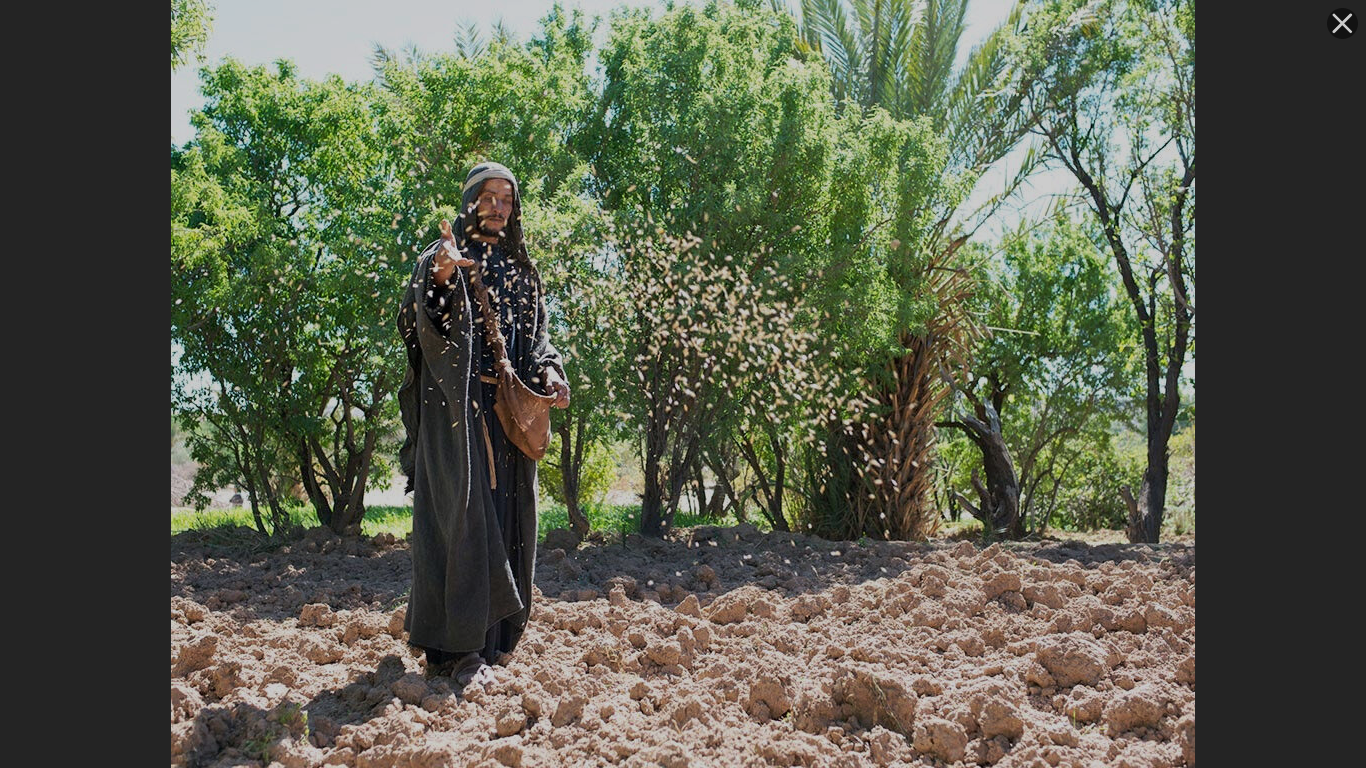 مثل الزارع
متى 13: 3-23، مرقس 4: 1-20، لوقا 8: 5-15
البذور
كلمة الله(الإنجيل)
الزارع
الزرع
يسوع
التلاميذ
مشاركة الأخبار السارة
كل المؤمنين
التربة
قلوب المستعمعين
1. التربة على جانب الطريق
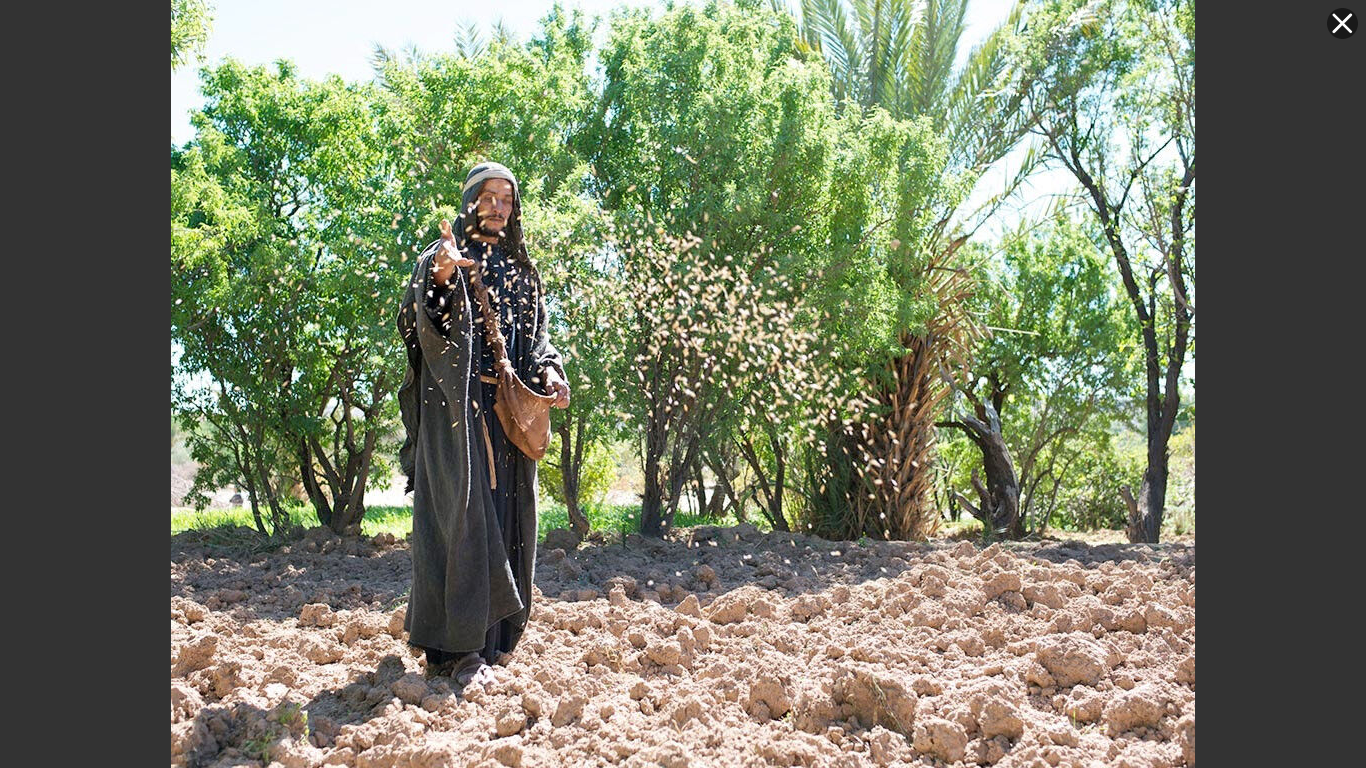 السامعون الذين لا يقبلون الكلمة
يستطيع الشيطان وأعوانه أن     ينتزعوا البذار                 (2 كو 3:4-4).
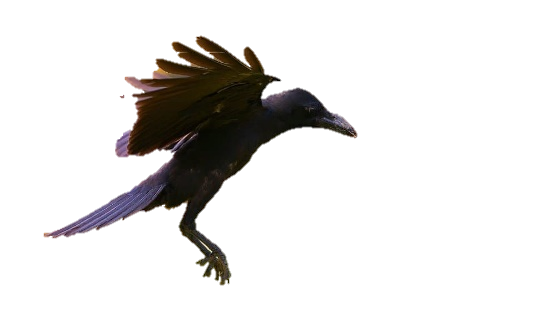 قلوب         متقسية
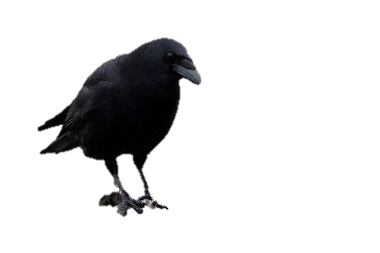 2. التربة الصخرية
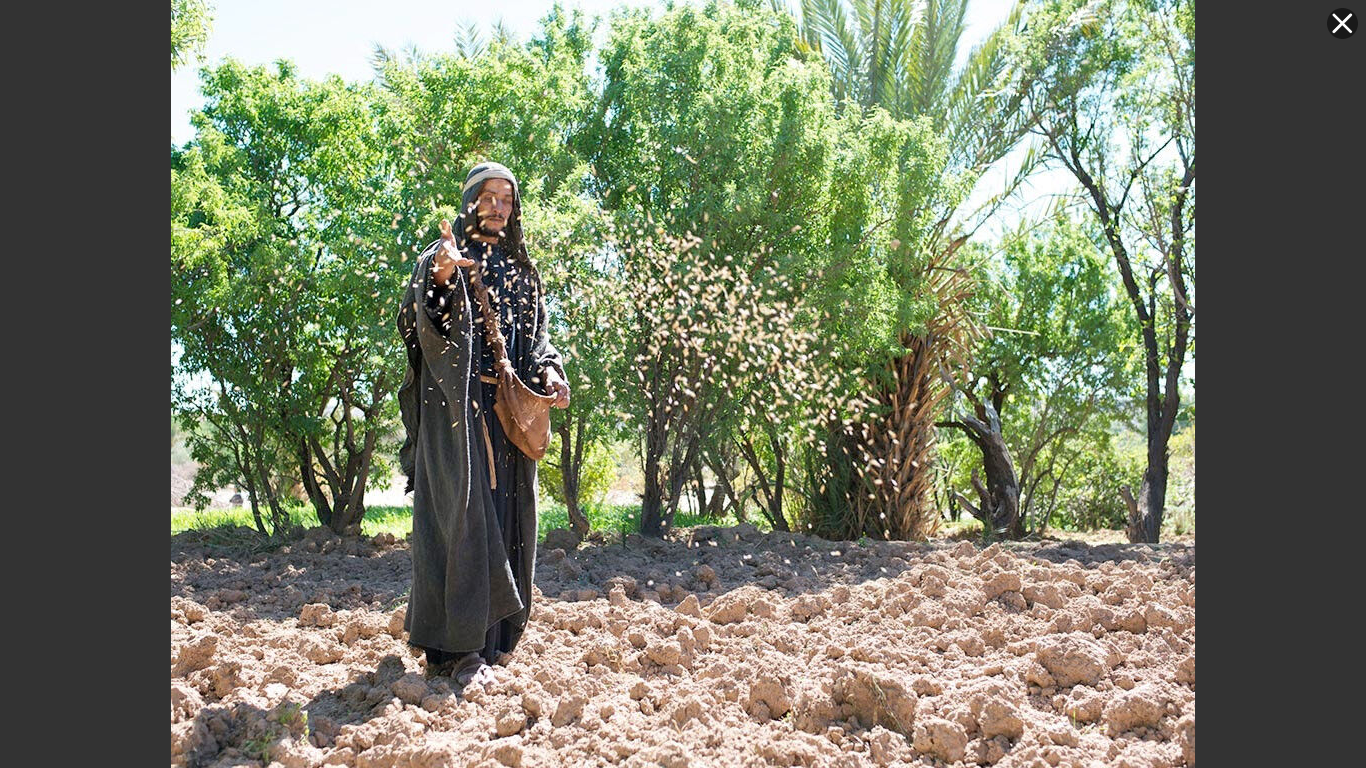 المستمعين    السطحيين    المندفعين
الاضطهاد        أبعدهم             (1يو 2: 19)
قلوب         ضحلة
3. التربة الشوكية
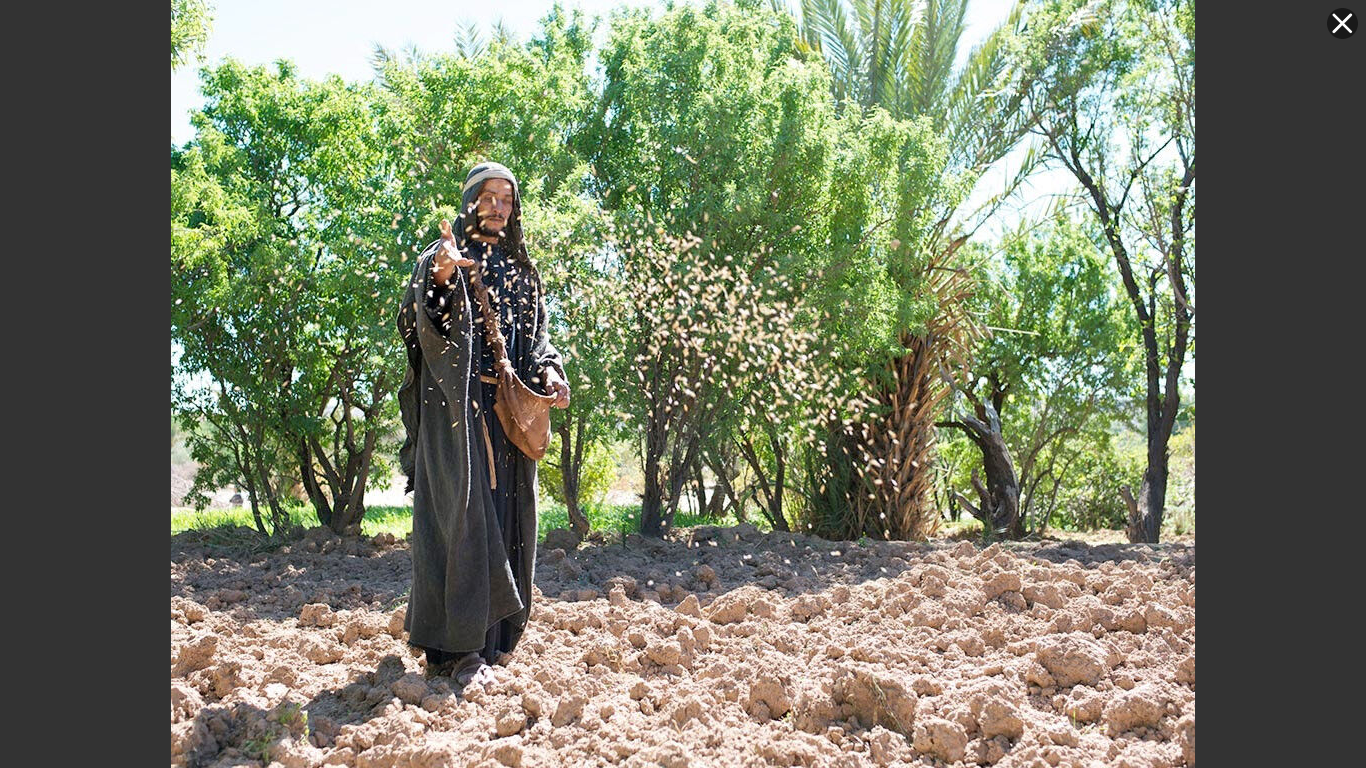 المستمعين ذوي التفكير المزدوج
تخنق الهموم     والغنى والطمع
الكلمة                 (1 يو 2: 15)
قلوب        مبعثرة
4. التربة الجيدة
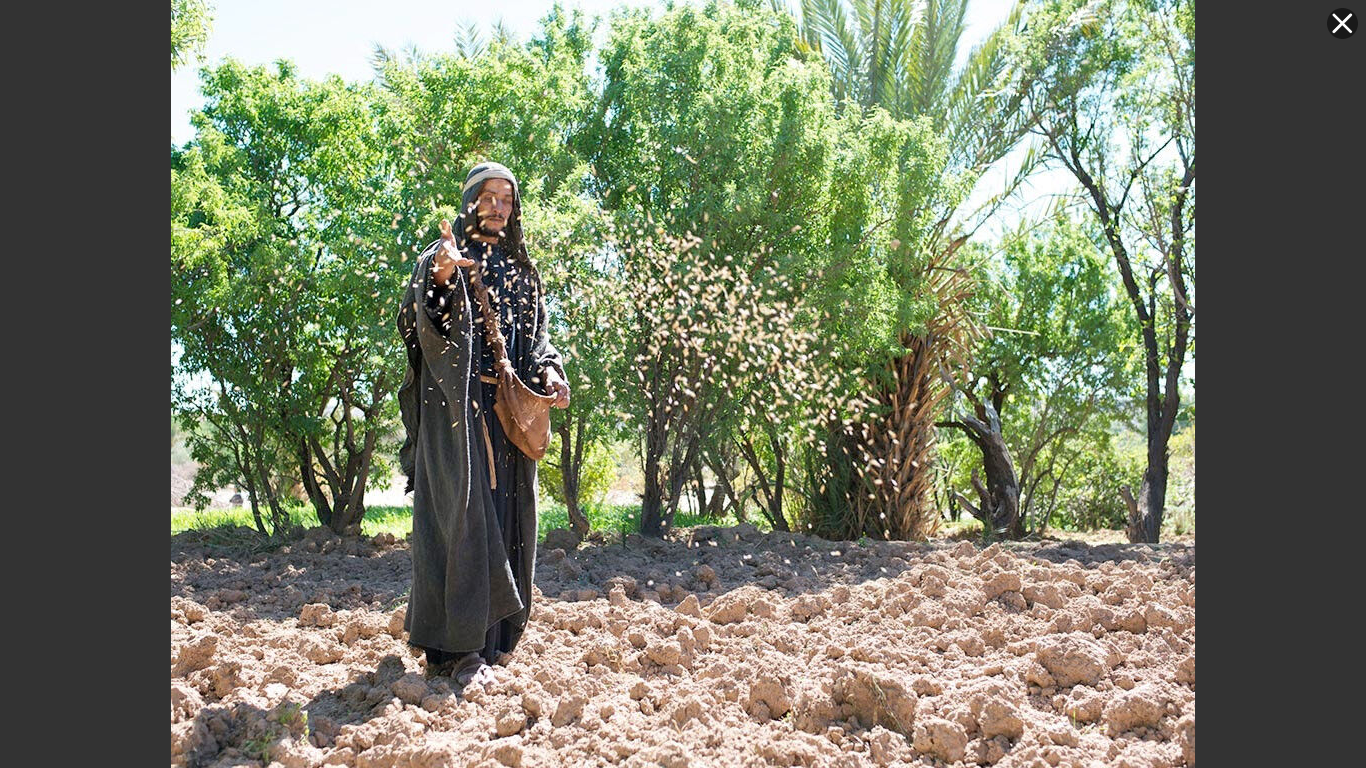 المستمعين    المرحبين      الطائعين
المؤمنون     الحقيقيون        يؤتون دائمًا        ثمارًا
القلوب           القابلة          المثابرة
30 ... 60 ... 100
(مت 7: 16-20)
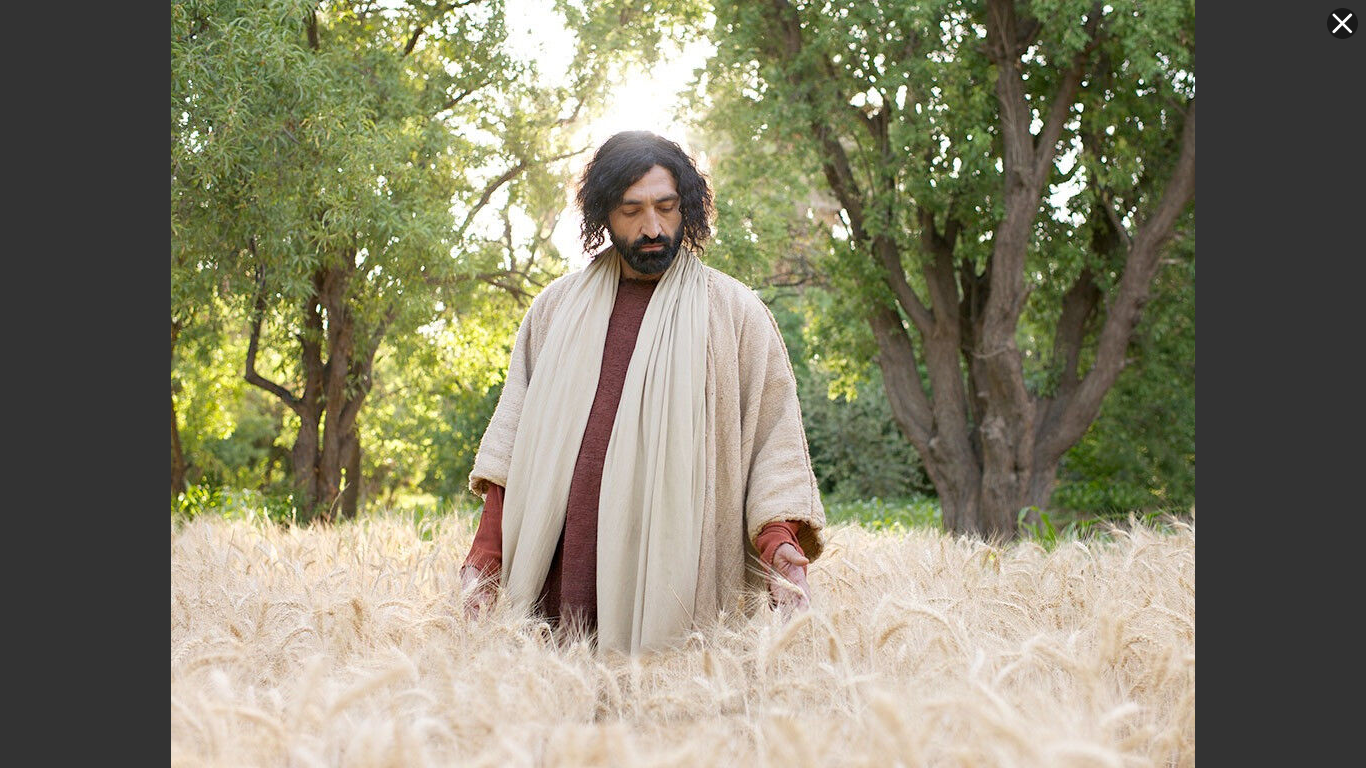 أي تربة تمثل قلبك؟
صخرية      ضحلة؟
متقبلة؟
مثمرة؟
شوكية؟
غير مرتبة؟
صلبة؟
من له أذنان للسمع فليسمع(لوقا 8: 8)
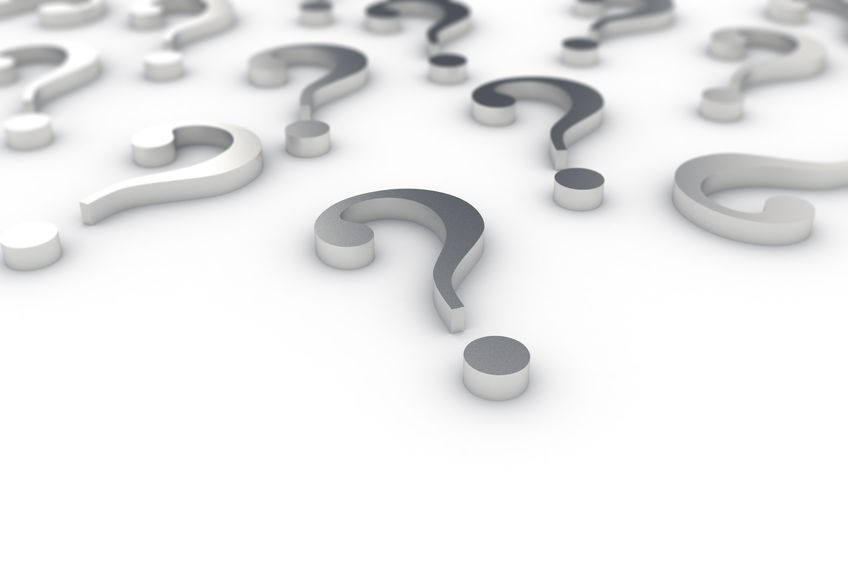 1. انثر بذور الإنجيل في كل مكان
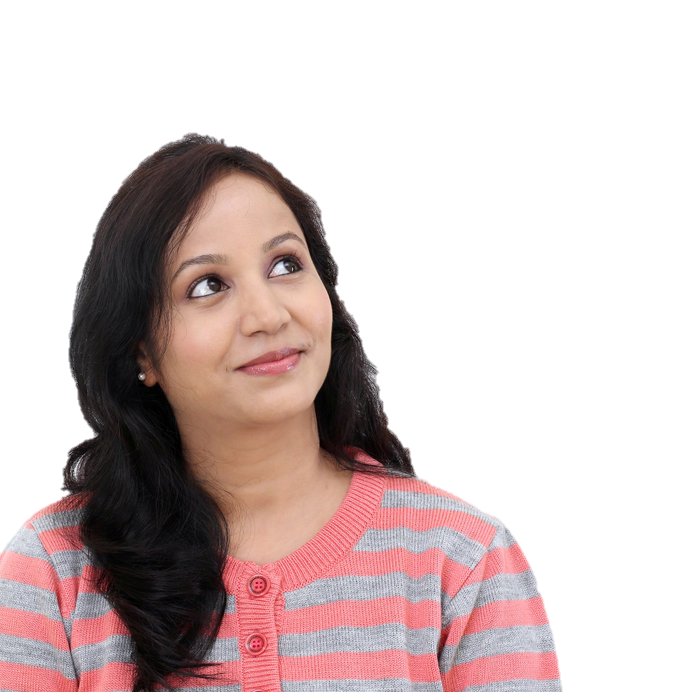 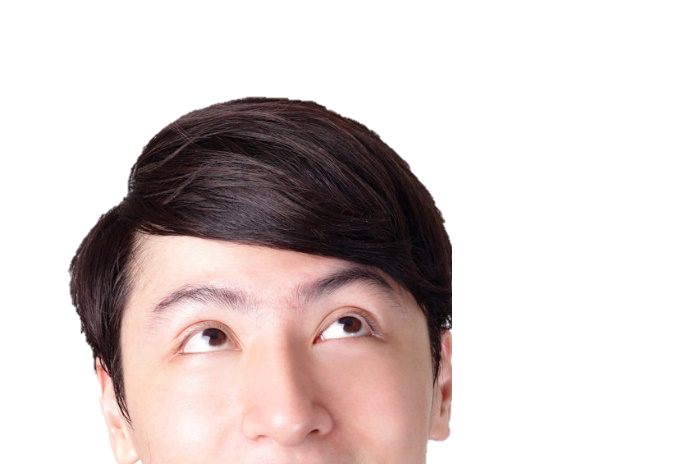 ماذا نتعلم؟
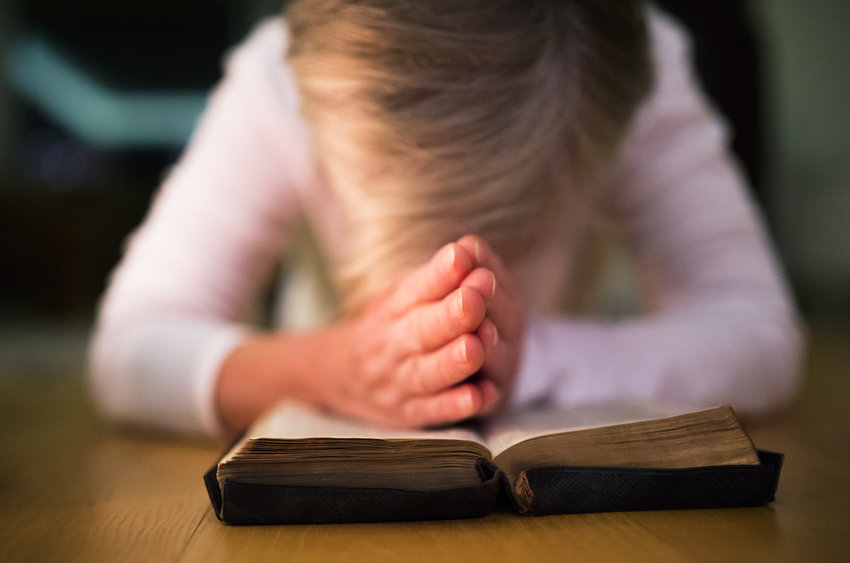 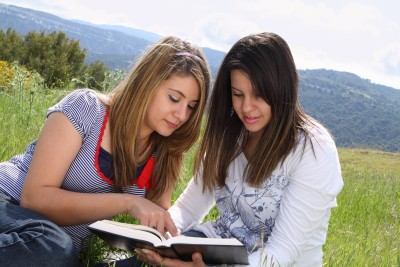 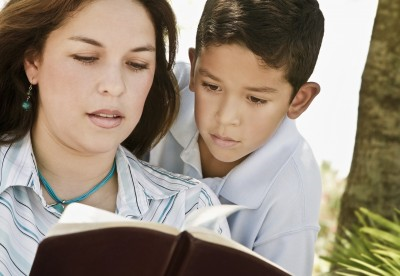 2. انثر البذار
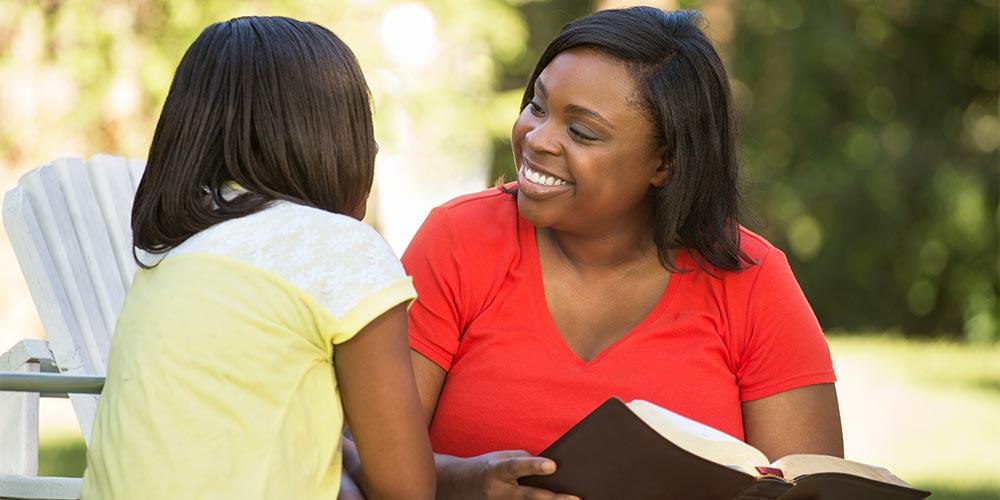 4. توقع القبول من البعض
3. توقع الرفض من البعض
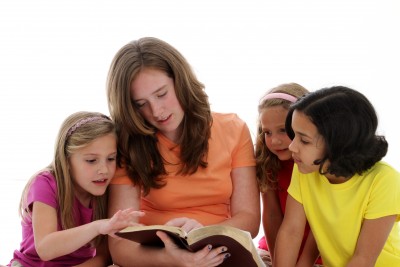 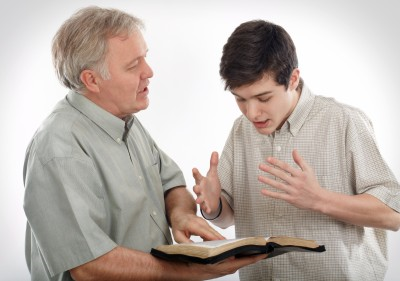 1. صلّ من أجل تربة جيدة
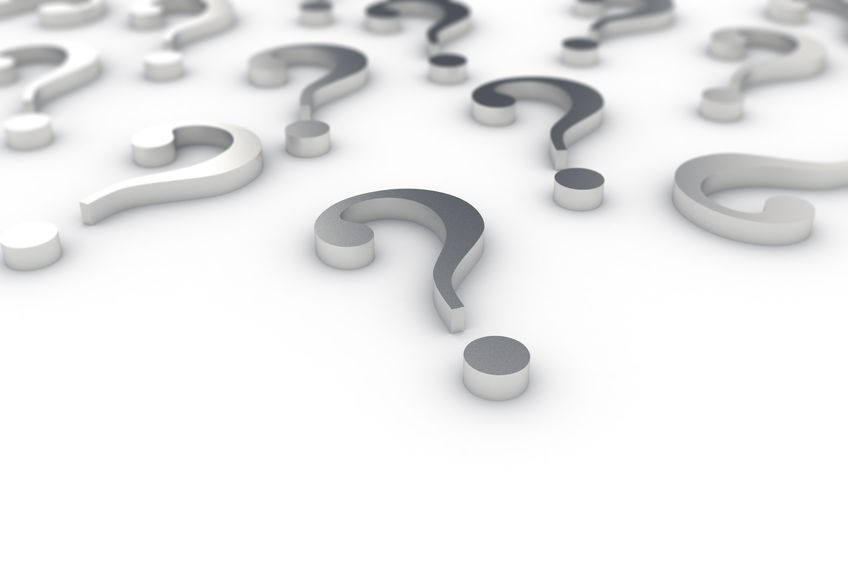 2. الثمر هي دائماً علامة على التربة الجيدة
 ثمر الروح (غل 5: 22-23)
فرح
لطف
إيمان
سلام
وداعة
محبة
تعفف
صلاح
طول أناة
 ثمرة ربح النفوس (يوحنا 15: 16)
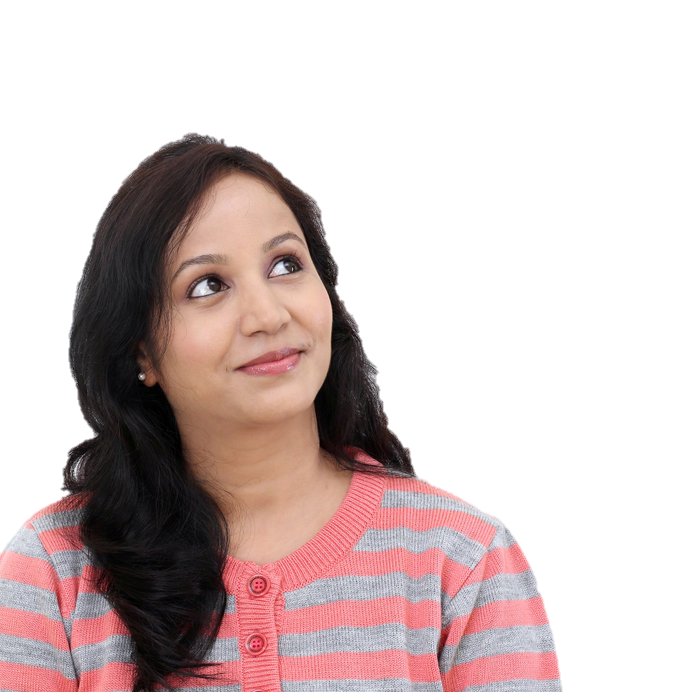 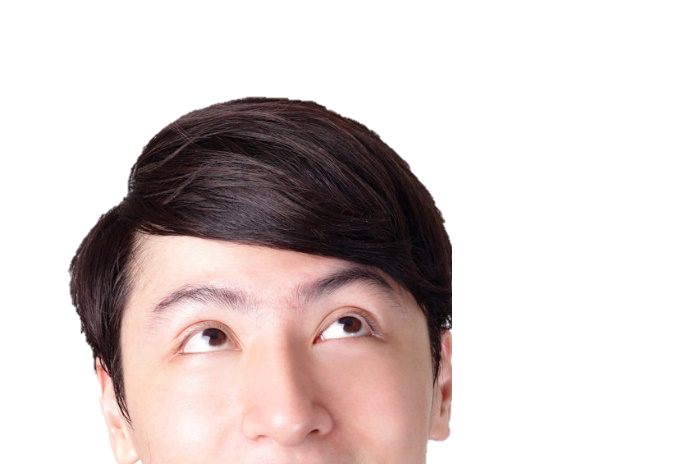 ماذا نتعلم؟
احصل على هذا العرض التقديمي مجاناً
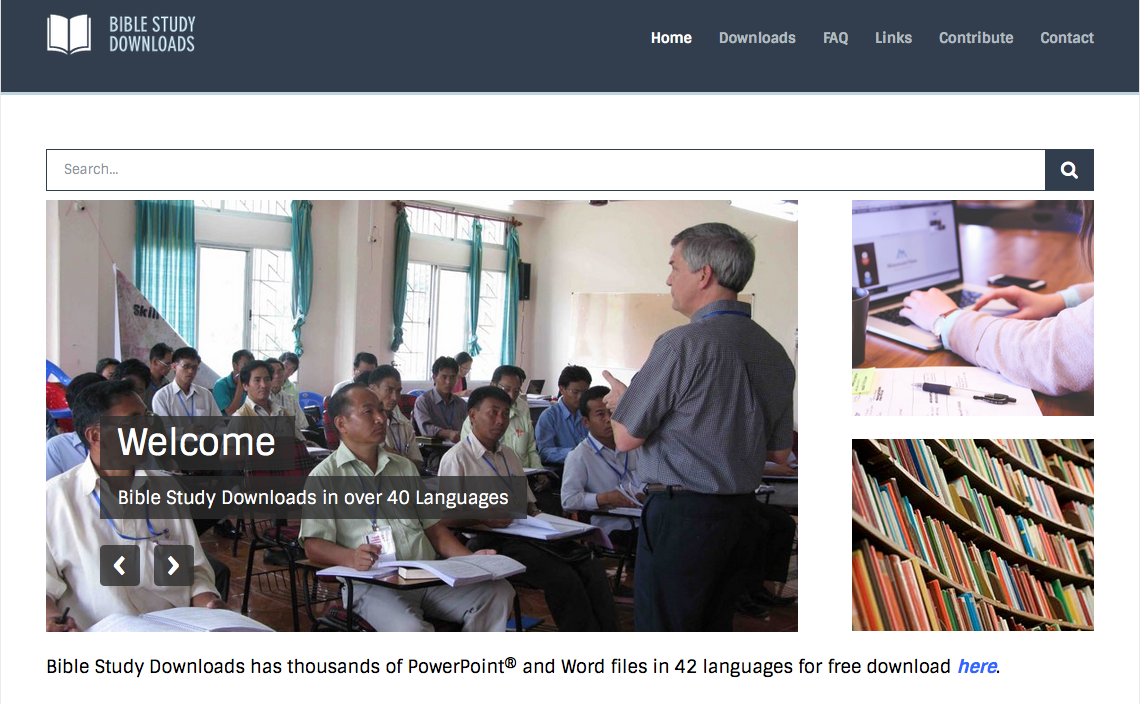 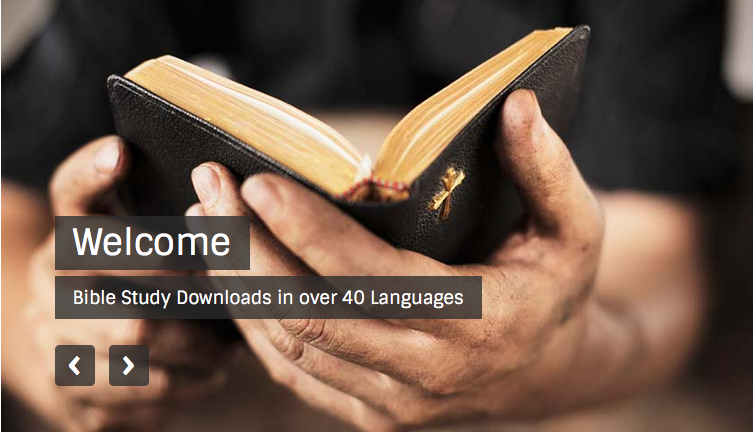 أمثال يسوع •  BibleStudyDownloads.org
[Speaker Notes: Parables of Jesus (pj) link]